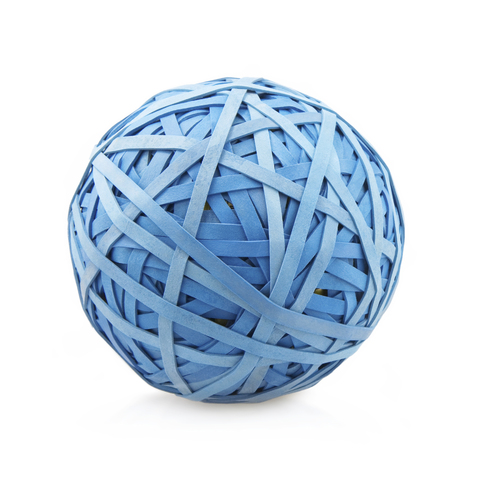 Tax
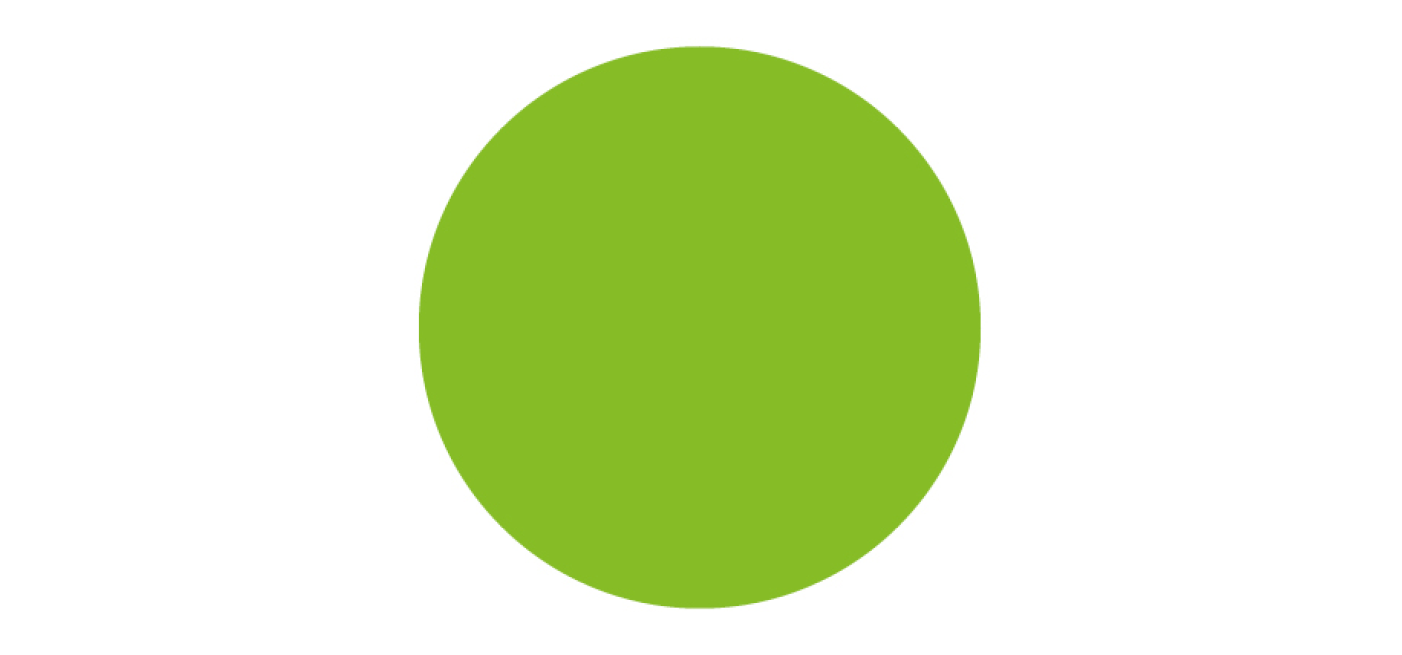 Tax Forum – Ελληνογαλλικό Επιμελητήριο
Ο Γενικός Κανόνας για την Αντιμετώπιση των Καταχρήσεων (αρ. 39 ΚΦΔ)
3 Απριλίου 2025
Γενικός Κανόνας για την Αντιμετώπιση των Καταχρήσεων
Η διάταξη του Αρ. 38 ΚΦΔ
Γενικός Κανόνας για την Αντιμετώπιση των Καταχρήσεων
Η διάταξη του Αρ. 38 ΚΦΔ
Κατά τον προσδιορισμό του φόρου, η Φορολογική Διοίκηση δεν λαμβάνει υπόψη τυχόν διευθέτηση ή σειρά διευθετήσεων οι οποίες, έχοντας συσταθεί με κύριο σκοπό ή με έναν από τους κύριους σκοπούς την απόκτηση φορολογικού πλεονεκτήματος που ματαιώνει το αντικείμενο ή τον σκοπό των εφαρμοστέων φορολογικών διατάξεων, δεν είναι γνήσιες, συνεκτιμώμενων όλων των σχετικών στοιχείων και περιστάσεων.
Όταν, κατ' εφαρμογή της παρ. 1, διευθετήσεις ή σειρά διευθετήσεων κρίνονται μη γνήσιες, τότε η φορολογική υποχρέωση, συμπεριλαμβανομένων σχετικών κυρώσεων, υπολογίζεται βάσει των διατάξεων που θα τύγχαναν εφαρμογής εν απουσία της εν λόγω διευθέτησης.
Για τους σκοπούς της παρ. 1, η διευθέτηση ή σειρά διευθετήσεων είναι μη γνήσια στον βαθμό που δεν τίθεται σε εφαρμογή για βάσιμους εμπορικούς λόγους που απηχούν την οικονομική πραγματικότητα.
Οδηγίες για την εφαρμογή του άρθρου 38 του Κώδικα Φορολογικής Διαδικασίας
Ε 2167/2019
Οδηγίες για την εφαρμογή του άρθρου 38 του Κώδικα Φορολογικής Διαδικασίας
Ε 2167/2019
Η λειτουργία των ΓΚΑΚ, … έχει σκοπό να συμπληρώνει κενά, γεγονός που δεν θα πρέπει να θίγει την εφαρμογή ειδικών κανόνων κατά των καταχρήσεων (π.χ. διατάξεις περί ελεγχόμενων αλλοδαπών εταιρειών, αντικαταχρηστικός κανόνας της Οδηγίας Μητρικών - Θυγατρικών, ειδικός αντικαταχρηστικός κανόνας … για την αντιμετώπιση της φοροαποφυγής στον τομέα των εταιρικών αναδιαρθρώσεων, κ.λπ.).
Ο ειδικός κανόνας υπερισχύει του γενικού
προϋποθέτει τη συνολική ανάλυση και αξιολόγηση της διευθέτησης ή σειράς διευθετήσεων από τη Φορολογική Διοίκηση, η οποία φέρει και το σχετικό βάρος της απόδειξης, υπό το πρίσμα της αρχής της αναλογικότητας.
Βάρος απόδειξης
Γεωγραφική εφαρμογή
η εφαρμογή του γενικού κανόνα απαγόρευσης των καταχρήσεων καταλαμβάνει διευθετήσεις που πραγματοποιούνται τόσο στην ημεδαπή όσο και διασυνοριακά, τόσο εντός όσο και εκτός της Ευρωπαϊκής Ένωσης
Οδηγίες για την εφαρμογή του άρθρου 38 του Κώδικα Φορολογικής Διαδικασίας
Ε 2167/2019
Για τους σκοπούς της παρ. 1, η διευθέτηση ή σειρά διευθετήσεων είναι μη γνήσια στον βαθμό που δεν τίθεται σε εφαρμογή για βάσιμους εμπορικούς λόγους που απηχούν την οικονομική πραγματικότητα
Οδηγίες για την εφαρμογή του άρθρου 38 του Κώδικα Φορολογικής Διαδικασίας
Ε 2167/2019
Δεν συνιστούν τεχνητή διευθέτηση σύμφωνα με τη νομολογία του ΔΕΕ
Imperial Chemical Industries (ICI) C-264/96
Δημιουργία δευτερεύουσας εγκατάστασης σε άλλο κράτος μέλος, είτε με τη μορφή γραφείου, υποκαταστήματος κ.λπ. ή με τη μορφή θυγατρικής εταιρείας .
Cadbury Schweppes C-196/04Οι δραστηριότητες της δευτερεύουσας εγκατάστασης στο άλλο κράτος μέλος (κράτος υποδοχής) είναι δραστηριότητες που θα μπορούσε να αναλάβει ο ίδιος ο φορολογούμενος στο κράτος κατοικίας του
Cadbury Schweppes C-196/04Η εταιρεία έχει συσταθεί σε κράτος μέλος με αποκλειστικό σκοπό να επωφεληθεί από μια ευνοϊκότερη νομοθεσία που ισχύει στο άλλο κράτος μέλος
Eurowings Luftverkehr C-294/97 Ύπαρξη χαμηλότερης φορολογίας σε άλλο κράτος μέλος .
Οδηγίες για την εφαρμογή του άρθρου 38 του Κώδικα Φορολογικής Διαδικασίας
Ε 2167/2019
Δεν συνιστούν τεχνητή διευθέτηση σύμφωνα με τη νομολογία του ΔΕΕ
Lasteyrie du Saillant C-9/02
Μεταφορά της έδρας ή της κατοικίας του φορολογούμενου σε άλλο κράτος μέλος .
Cadbury Schweppes C-196/04Η χορήγηση κρατικών ενισχύσεων στο άλλο κράτος μέλος, ακόμα και αν οι κρατικές ενισχύσεις δεν είναι συμβατές με τη Συνθήκη
Cadbury Schweppes C-196/04Η ύπαρξη ενός ευνοϊκού φορολογικού καθεστώτος σε άλλο κράτος μέλος
Eurowings Luftverkehr C-294/97 Ο σκοπός της μείωσης της φορολογικής επιβάρυνσης
Οδηγίες για την εφαρμογή του άρθρου 38 του Κώδικα Φορολογικής Διαδικασίας
Ε 2167/2019
Eάν σε ΣΑΔΦ περιέχονται ειδικές διατάξεις κατά της φοροαποφυγής (π.χ. Principle Purpose Test), τότε, εφόσον ο σκοπός της μη γνήσιας διευθέτησης είναι η απόκτηση πλεονεκτήματος που παρέχεται από την οικεία ΣΑΔΦ, οι διατάξεις αυτές υπερισχύουν σε κάθε περίπτωση του άρθρου 38 του Κ.Φ.Δ. και εφαρμόζονται αποκλειστικά. 
Σε κάθε άλλη περίπτωση τυγχάνει εφαρμογής η διάταξη του άρθρου 38 Κ.Φ.Δ. και εφόσον διαπιστωθεί ότι μια διευθέτηση έχει ως κύριο ή έναν από τους κύριους σκοπούς την απόκτηση φορολογικού πλεονεκτήματος, τότε δεν χορηγούνται τα ευεργετήματα των ΣΑΔΦ
Αποφάσεις ΔΕΔ
Ενδεικτική παρουσίαση
Αποφάσεις ΔΕΔ
Ενδεικτική παρουσίαση
3 αποφάσεις
19 αποφάσεις
Αποφάσεις ΔΕΔ
Ενδεικτική παρουσίαση
Η συναλλαγή μεταξύ της προσφεύγουσας και συνδεδεμένης επιχείρησης αποτελούσε τεχνητή διευθέτηση για την αποφυγή φόρου μέσω επιστροφής ΦΠΑ.
Η ΔΕΔ έκρινε ότι η συναλλαγή είχε εμπορική ουσία, καθώς βασιζόταν σε ιδιωτικό συμφωνητικό, εξοφλήθηκε μέσω τραπεζικού μέσου και δεν τέθηκε θέμα εικονικότητας.
Ο ΦΠΑ ποσού 340.212,57 € αναγνωρίστηκε προς έκπτωση και επιστροφή.
ΔΕΔ Α/2824/2021
Πώληση ομολόγων από μετόχους σε εταιρεία: Η εταιρεία αγόρασε ομόλογα από τους βασικούς μετόχους της σε τιμή υψηλότερη από την αξία αποτίμησής τους. Η συναλλαγή κρίθηκε ότι οδήγησε σε μείωση των ιδίων κεφαλαίων της εταιρείας προς όφελος των μετόχων, οι οποίοι καρπώθηκαν την υπερτίμηση.
Καταγραφή ζημίας: Η εταιρεία κατέγραψε ζημία από την αγορά των ομολόγων, την οποία αναμόρφωσε φορολογικά, ενώ η φορολογική αρχή θεώρησε ότι η συναλλαγή αποτελούσε έμμεση διανομή μερίσματος.
Απουσία απόφασης Γενικής Συνέλευσης: Δεν υπήρξε απόφαση της Γενικής Συνέλευσης για διανομή μερίσματος, ούτε έγκριση οικονομικών καταστάσεων με διανεμόμενα κέρδη.
Η ΔΕΔ έκρινε ότι η συναλλαγή δεν συνιστούσε τεχνητή ή μη γνήσια διευθέτηση. Αν και η φορολογική αρχή θεώρησε ότι υπήρξε έμμεση διανομή μερίσματος, η ΔΕΔ δέχθηκε τους ισχυρισμούς της προσφεύγουσας, κρίνοντας ότι η συναλλαγή δεν παραβίαζε το άρθρο 38 του ΚΦΔ.
ΔΕΔ Α/1095/2020
Αποφάσεις ΔΕΔ
Ενδεικτική παρουσίαση
Μείωση και επιστροφή κεφαλαίου αντί διανομής μερίσματος: Η εταιρεία επέλεξε να μειώσει το μετοχικό της κεφάλαιο και να επιστρέψει τα ποσά στους μετόχους αντί να διανείμει κέρδη, παρότι είχε επαρκή αποθεματικά. Η επιλογή αυτή οδήγησε σε χαμηλότερη φορολογική επιβάρυνση για τους μετόχους.
Αυξομειώσεις κεφαλαίου χωρίς επιχειρηματική σκοπιμότητα: Διαπιστώθηκε ότι οι μειώσεις κεφαλαίου αντισταθμίστηκαν από αυξήσεις μέσω κεφαλαιοποίησης αποθεματικών και συγχωνεύσεων, χωρίς να τεκμηριώνεται επιχειρηματικός λόγος για αυτές τις κινήσεις.
Απουσία διανομής μερισμάτων: Η εταιρεία δεν διένειμε μερίσματα για πολλά έτη, παρά την ύπαρξη σημαντικών κερδών, γεγονός που κρίθηκε ότι δεν συνάδει με συνήθη επιχειρηματική πρακτική.
Η ΔΕΔ έκρινε ότι οι διευθετήσεις δεν αποτελούσαν τεχνητές ή μη γνήσιες διευθετήσεις. Αν και οι ενέργειες της εταιρείας οδήγησαν σε χαμηλότερη φορολογική επιβάρυνση, αυτές δεν στερούνταν οικονομικής ή εμπορικής ουσίας.
Ειδικότερα, κρίθηκε ότι η επιλογή της επιστροφής κεφαλαίου αντί της διανομής μερισμάτων δεν συνιστά από μόνη της τεχνητή διευθέτηση, καθώς δεν αποδείχθηκε ότι είχε ως αποκλειστικό σκοπό την αποφυγή φόρου.
Η προσφυγή έγινε δεκτή, και οι ισχυρισμοί της Φορολογικής Διοίκησης για ύπαρξη τεχνητών διευθετήσεων απορρίφθηκαν.
ΔΕΔ Α/1356/2020
Αποφάσεις ΔΕΔ
Ενδεικτική παρουσίαση
Στην υπόθεση, η Φορολογική Διοίκηση έκρινε ότι η μεταβίβαση ακινήτου από την προσφεύγουσα εταιρεία στον μέτοχό της και η άμεση μεταπώλησή του σε τρίτο πρόσωπο συνιστούσε μη γνήσια διευθέτηση. Συγκεκριμένα:
Το ακίνητο πωλήθηκε αρχικά στον μέτοχο έναντι ποσού 330.480,00 €, ενώ την ίδια ημέρα μεταπωλήθηκε σε τρίτο πρόσωπο έναντι 1.200.000,00 €.
Η πράξη αυτή οδήγησε σε σημαντικό φορολογικό πλεονέκτημα για την εταιρεία, καθώς φορολογήθηκε για την αξία της πρώτης πώλησης, αποφεύγοντας τη φορολόγηση της διαφοράς ύψους 869.547,36 €.
Η διευθέτηση κρίθηκε ότι δεν συνάδει με συνήθη επιχειρηματική συμπεριφορά, καθώς η μεταπώληση είχε συμφωνηθεί έξι μήνες νωρίτερα, χωρίς να αναλαμβάνεται επιχειρηματικός κίνδυνος.
Η ΔΕΔ έκρινε ότι η μεταβίβαση του ακινήτου αποτελεί τεχνητή ή μη γνήσια διευθέτηση, σύμφωνα με τις διατάξεις του άρθρου 38 του ΚΦΔ, καθώς είχε ως κύριο σκοπό τη μείωση της φορολογικής υποχρέωσης της εταιρείας.
Η πράξη δεν βασιζόταν σε βάσιμους εμπορικούς λόγους που αντικατοπτρίζουν την οικονομική πραγματικότητα, αλλά αποσκοπούσε αποκλειστικά στην αποφυγή φορολόγησης.
ΔΕΔ Α/2993/2024
Αποφάσεις ΔΕΔ
Ενδεικτική παρουσίαση
Στην υπόθεση, η Φορολογική Διοίκηση έκρινε ότι η έκδοση ομολογιακού δανείου ύψους 62.269.343 € από την προσφεύγουσα εταιρεία για την απόκτηση μετοχών, στο πλαίσιο συγχώνευσης, συνιστούσε τεχνητή διευθέτηση. Συγκεκριμένα:
Η συναλλαγή κρίθηκε κυκλική, καθώς το ποσό του δανείου επιστράφηκε στον Όμιλο μέσω της μεταβίβασης των μετοχών, οι οποίες τέθηκαν ως εγγύηση για το ίδιο δάνειο.
Ο έλεγχος διαπίστωσε ότι η έκδοση του δανείου δεν ήταν απαραίτητη για την ολοκλήρωση της συγχώνευσης, αλλά είχε ως στόχο τη μεταφορά φορολογητέας ύλης από την Ελλάδα μέσω της δημιουργίας χρεωστικών τόκων.
Η ΔΕΔ έκρινε ότι πληρούνται οι προϋποθέσεις του άρθρου 38 του ΚΦΔ και ότι η επίμαχη συναλλαγή συνιστούσε τεχνητή διευθέτηση.
Η διευθέτηση αποσκοπούσε αποκλειστικά στη δημιουργία φορολογικού πλεονεκτήματος, καθώς δεν εξυπηρετούσε βάσιμους εμπορικούς λόγους.
ΔΕΔ Α/1541/2024
Αποφάσεις ΔΕΔ
Ενδεικτική παρουσίαση
Τριγωνικές συναλλαγές μέσω κυπριακής εταιρείας: Η προσφεύγουσα ατομική επιχείρηση μετέφερε την τιμολόγηση εξαγωγών από την Ελλάδα σε κυπριακή εταιρεία, η οποία ιδρύθηκε από τον ίδιο και τον αδελφό του. Η κυπριακή εταιρεία φαινόταν να διενεργεί τις πωλήσεις, ενώ οι πελάτες ήταν ήδη πελάτες της ατομικής επιχείρησης.
Έλλειψη εμπορικής ουσίας: Η κυπριακή εταιρεία είχε περιορισμένη δραστηριότητα, ενώ ο αδελφός του προσφεύγοντος, ανεπάγγελτος, φαινόταν ως μοναδικός μέτοχος. Τα κέρδη της εταιρείας φορολογούνταν στην Κύπρο, όπου ίσχυε προνομιακό φορολογικό καθεστώς.
Σημαντικό φορολογικό πλεονέκτημα: Η μεταφορά των κερδών στην Κύπρο είχε ως αποτέλεσμα τη μείωση της φορολογικής υποχρέωσης στην Ελλάδα.
Η ΔΕΔ έκρινε ότι οι παραπάνω διευθετήσεις ήταν τεχνητές, καθώς δεν εξυπηρετούσαν βάσιμους εμπορικούς λόγους και αποσκοπούσαν αποκλειστικά στη δημιουργία φορολογικού πλεονεκτήματος.
Τα καθαρά κέρδη της κυπριακής εταιρείας καταλογίστηκαν ως κέρδη της ατομικής επιχείρησης του προσφεύγοντος για τα φορολογικά έτη 2017 και 2018.
Η προσφυγή απορρίφθηκε, καθώς κρίθηκε ότι η διευθέτηση παραβίαζε τις διατάξεις του άρθρου 38 του ΚΦΔ.
ΔΕΔ Α/1351/2024
Αποφάσεις ΔΕΔ
Ενδεικτική παρουσίαση
Μεταφορά φορολογητέας ύλης σε αλλοδαπές εταιρείες: Η προσφεύγουσα εταιρεία μετέφερε τα καθαρά κέρδη της σε βουλγαρική και ολλανδική εταιρεία, οι οποίες χαρακτηρίστηκαν ως «φαντάσματα» χωρίς ουσιαστική επιχειρηματική δραστηριότητα.
Πωλήσεις κάτω του κόστους: Οι πωλήσεις προϊόντων (pellet) πραγματοποιούνταν από τις αλλοδαπές εταιρείες στην Ελλάδα, αλλά ο έλεγχος διαπίστωσε ότι τα εμπορεύματα αποκτήθηκαν από την προσφεύγουσα χωρίς να αντικατοπτρίζεται η πραγματική εμπορική δραστηριότητα.
Λογιστικές διαφορές και ενδοκοινοτικές αποκτήσεις: Δεν προσκομίστηκαν επαρκή δικαιολογητικά για ενδοκοινοτικές αποκτήσεις, ενώ οι συναλλαγές κρίθηκαν ως τεχνητές.
Η ΔΕΔ έκρινε ότι οι παραπάνω διευθετήσεις ήταν τεχνητές και μη γνήσιες, καθώς αποσκοπούσαν αποκλειστικά στη μείωση της φορολογικής υποχρέωσης της προσφεύγουσας.
Οι διευθετήσεις αυτές δεν βασίζονταν σε βάσιμους εμπορικούς λόγους και δεν αντανακλούσαν την οικονομική πραγματικότητα.
Ως αποτέλεσμα, η Φορολογική Διοίκηση καταλόγισε φόρους και πρόστιμα για τα έτη 2015-2019, λαμβάνοντας υπόψη τα πραγματικά οικονομικά δεδομένα.
ΔΕΔ Θ/2491/2024
Αποφάσεις ΔΕΔ
Ενδεικτική παρουσίαση
Ίδρυση αλλοδαπής εταιρείας για φοροαποφυγή: Ο προσφεύγων ίδρυσε βουλγαρική εταιρεία με την ίδια κύρια δραστηριότητα όπως η ατομική του επιχείρηση στην Ελλάδα. Η εταιρεία αυτή κρίθηκε ότι δεν ασκούσε ουσιαστική επιχειρηματική δραστηριότητα και είχε ως αποκλειστικό σκοπό τη μεταφορά φορολογητέας ύλης από την Ελλάδα στη Βουλγαρία, όπου ισχύει χαμηλότερος φορολογικός συντελεστής.
Έλλειψη εμπορικής ουσίας: Η βουλγαρική εταιρεία δεν διέθετε εγκαταστάσεις, εξοπλισμό, εργαζομένους ή περιουσιακά στοιχεία, ενώ εκπροσωπούνταν από λογιστική εταιρεία χωρίς πληρεξούσιο εκπροσώπησης. Δεν προσκομίστηκαν έγγραφα που να αποδεικνύουν πραγματική εμπορική δραστηριότητα.
Η ΔΕΔ έκρινε ότι οι παραπάνω διευθετήσεις ήταν τεχνητές και μη γνήσιες, καθώς αποσκοπούσαν αποκλειστικά στη δημιουργία φορολογικού πλεονεκτήματος.
Η ίδρυση της βουλγαρικής εταιρείας δεν εξυπηρετούσε βάσιμους εμπορικούς λόγους και δεν αντανακλούσε την οικονομική πραγματικότητα.
Η προσφυγή απορρίφθηκε, και η Φορολογική Διοίκηση επανυπολόγισε τη φορολογική υποχρέωση του προσφεύγοντος, λαμβάνοντας υπόψη τα κέρδη της βουλγαρικής εταιρείας ως μέρος της φορολογητέας ύλης της ατομικής του επιχείρησης στην Ελλάδα.
ΔΕΔ Α/155/2024
Αποφάσεις ΔΕΔ
Ενδεικτική παρουσίαση
Ίδρυση αλλοδαπής εταιρείας: Ο διαχειριστής της προσφεύγουσας ίδρυσε εταιρεία στη Βουλγαρία με την ίδια δραστηριότητα όπως η προσφεύγουσα, χωρίς να διαθέτει εγκαταστάσεις ή προσωπικό, και με πελάτες που ήταν ήδη πελάτες της προσφεύγουσας.
Λειτουργία χωρίς εμπορική ουσία: Η βουλγαρική εταιρεία δεν ανέλαβε επιχειρηματικό κίνδυνο, καθώς οι ταμειακές εκροές και οι λειτουργικές δαπάνες καλύπτονταν από την προσφεύγουσα.
Διατήρηση ίδιων πόρων και δραστηριοτήτων: Η βουλγαρική εταιρεία χρησιμοποίησε τους ίδιους πόρους (ελληνικά email, τηλέφωνα, εγκαταστάσεις) και διατήρησε την ίδια εμπορική δραστηριότητα με την προσφεύγουσα, χωρίς να αποτελεί ανεξάρτητη οντότητα.
Η ΔΕΔ έκρινε ότι οι διευθετήσεις ήταν τεχνητές και μη γνήσιες, καθώς αποσκοπούσαν αποκλειστικά στη μείωση της φορολογικής επιβάρυνσης μέσω της μεταφοράς δραστηριοτήτων σε χώρα με ευνοϊκότερο φορολογικό καθεστώς.
Η ίδρυση της βουλγαρικής εταιρείας δεν εξυπηρετούσε βάσιμους εμπορικούς λόγους και δεν αντανακλούσε την οικονομική πραγματικότητα.
Η προσφυγή απορρίφθηκε, και η Φορολογική Διοίκηση καταλόγισε τα έσοδα της βουλγαρικής εταιρείας ως έσοδα της προσφεύγουσας, υπολογίζοντας τους αντίστοιχους φόρους και πρόστιμα.
ΔΕΔ Α/3167/2022
Αποφάσεις ΔΕΔ
Ενδεικτική παρουσίαση
Ίδρυση αλλοδαπής εταιρείας: Ο διαχειριστής της προσφεύγουσας ίδρυσε εταιρεία στη Βουλγαρία με την ίδια δραστηριότητα όπως η ελληνική εταιρεία, χωρίς να διαθέτει εγκαταστάσεις ή προσωπικό. Η εταιρεία αυτή δεν ανέλαβε επιχειρηματικό κίνδυνο, ενώ οι πελάτες της ήταν ήδη πελάτες της προσφεύγουσας.
Διατήρηση ίδιων πόρων και δραστηριοτήτων: Η βουλγάρικη εταιρεία χρησιμοποίησε τους ίδιους πόρους (ηλεκτρονικά μέσα, τηλέφωνα, εγκαταστάσεις) και διατήρησε την ίδια εμπορική δραστηριότητα με την ελληνική εταιρεία, χωρίς να αποτελεί ανεξάρτητη οντότητα.
Απουσία εμπορικής ουσίας: Η διευθέτηση δεν εξυπηρετούσε εμπορικούς σκοπούς, καθώς η βουλγάρικη εταιρεία δεν είχε οικονομική ή εμπορική ουσία και δημιουργήθηκε μόνο για την απόκτηση φορολογικού πλεονεκτήματος.
Η ΔΕΔ έκρινε ότι οι διευθετήσεις ήταν τεχνητές και μη γνήσιες, καθώς αποσκοπούσαν αποκλειστικά στη μείωση της φορολογικής επιβάρυνσης μέσω της μεταφοράς δραστηριοτήτων σε χώρα με ευνοϊκότερο φορολογικό καθεστώς.
Η προσφυγή απορρίφθηκε, και τα έσοδα της βουλγάρικης εταιρείας καταλογίστηκαν ως έσοδα της προσφεύγουσας, με τους αντίστοιχους φόρους και πρόστιμα να επικυρώνονται.
ΔΕΔ Α/1989/2022
Αποφάσεις ΔΕΔ
Ενδεικτική παρουσίαση
Έκδοση μετοχών υπέρ το άρτιο: Η προσφεύγουσα εταιρεία εξέδωσε μετοχές σε τιμή 2.300% υψηλότερη από την ονομαστική τους αξία, μεταφέροντας τη διαφορά σε αποθεματικό υπέρ το άρτιο. Η ΔΕΔ έκρινε ότι η ενέργεια αυτή είχε ως σκοπό την αποφυγή του φόρου συγκέντρωσης κεφαλαίου, καθώς το αποθεματικό υπέρ το άρτιο δεν υπόκειται άμεσα σε φορολόγηση.
Μη κεφαλαιοποίηση αποθεματικού: Η εταιρεία διατήρησε το αποθεματικό υπέρ το άρτιο χωρίς να το κεφαλαιοποιήσει, αποφεύγοντας τη δημιουργία φορολογικής υποχρέωσης για το ποσό αυτό.
Απουσία εμπορικής ουσίας: Η εταιρεία ήταν μονομετοχική, γεγονός που αναιρεί τον συνήθη σκοπό της έκδοσης μετοχών υπέρ το άρτιο (π.χ., προσέλκυση νέων μετόχων). Επιπλέον, η οικονομική της κατάσταση ήταν ζημιογόνος, και η ενέργεια αυτή δεν δικαιολογούνταν από επιχειρηματικούς λόγους.
Η ΔΕΔ έκρινε ότι οι διευθετήσεις ήταν τεχνητές και μη γνήσιες, καθώς αποσκοπούσαν αποκλειστικά στη μείωση της φορολογικής επιβάρυνσης.
Η προσφυγή απορρίφθηκε, και επικυρώθηκε η απόφαση της φορολογικής αρχής για την καταβολή του αναλογούντος φόρου συγκέντρωσης κεφαλαίου και των σχετικών προστίμων.
Η τελική καταλογισθείσα υποχρέωση ανήλθε σε 258.749,30 ευρώ, περιλαμβάνοντας φόρους και πρόστιμα.
ΔΕΔ Α/2746/2022
Αποφάσεις ΔΕΔ
Ενδεικτική παρουσίαση
Πώληση μετοχών κάτω της ονομαστικής αξίας: Η προσφεύγουσα συμμετείχε σε αύξηση μετοχικού κεφαλαίου δύο εταιρειών-οφειλετών της, μετατρέποντας τις απαιτήσεις της σε συμμετοχές. Λίγες ημέρες αργότερα, πώλησε αυτές τις μετοχές σε τιμή σημαντικά χαμηλότερη από την ονομαστική τους αξία, καταγράφοντας ζημία.
Απουσία εμπορικής ουσίας: Η πώληση των μετοχών σε τιμή χαμηλότερη της ονομαστικής αξίας κρίθηκε ότι στερείται εμπορικής ουσίας και δεν συνάδει με φυσιολογική επιχειρηματική συμπεριφορά. Η συναλλαγή θεωρήθηκε ως έμμεση διαγραφή επισφαλών απαιτήσεων χωρίς προηγούμενη λήψη κατάλληλων ενεργειών για τη διασφάλιση της είσπραξης.
Υποκείμενη πρόθεση αποφυγής φορολόγησης: Η διευθέτηση κρίθηκε ότι αποσκοπούσε στην αποφυγή της μη αναγνωρίσιμης φορολογικά ζημίας από διαγραφή επισφαλών απαιτήσεων.
Η ΔΕΔ έκρινε ότι οι διευθετήσεις ήταν τεχνητές και μη γνήσιες, καθώς δεν εξυπηρετούσαν ουσιώδεις επιχειρηματικούς λόγους και αποσκοπούσαν αποκλειστικά στη δημιουργία φορολογικού πλεονεκτήματος.
Η προσφυγή απορρίφθηκε, και επικυρώθηκε η απόφαση της Φορολογικής Διοίκησης να μην αναγνωρίσει τη ζημία από την πώληση των μετοχών.
ΔΕΔ Α/4120/2021
Deloitte refers to one or more of Deloitte Touche Tohmatsu Limited (“DTTL”), its global network of member firms, and their related entities. DTTL (also referred to as “Deloitte Global”) and each of its member firms are legally separate and independent entities. DTTL does not provide services to clients. Please see www.deloitte.com/about to learn more.
Deloitte Certified Public Accountants S.A., Deloitte Business Solutions S.A., Deloitte Business Process Solutions Societe Anonyme for the Provision of Accounting Services and Deloitte Alexander Competence Center S.A. are the Greek member firms of Deloitte Touche Tohmatsu Limited, a UK private company limited by guarantee (“DTTL”). “Deloitte Certified Public Accountants S.A.” provides audit and risk advisory services, “Deloitte Business Solutions S.A.” financial advisory, tax and consulting services and “Deloitte Business Process Solutions Societe Anonyme for the Provision of Accounting Services” accounting outsourcing services. “Deloitte Alexander Competence Center S.A.” based in Thessaloniki is a center of innovation providing financial advisory, tax, consulting and risk advisory services. “Koimtzoglou-Bakalis-Venieris-Leventis & Associates Law Partnership” ("KBVL Law Firm") is a Greek law partnership qualified to provide legal services and advice in Greece.
Deloitte is a leading global provider of audit and assurance, consulting, financial advisory, risk advisory, tax and related services. Our network of member firms in more than 150 countries and territories serves four out of five Fortune Global 500® companies. Learn how Deloitte’s approximately 286,000 people make an impact that matters at www.deloitte.com.
This communication contains general information only, and none of Deloitte Touche Tohmatsu Limited, its member firms or their related entities (collectively, the “Deloitte network”) is, by means of this communication, rendering professional advice or services. Before making any decision or taking any action that may affect your finances or your business, you should consult a qualified professional adviser. No entity in the Deloitte network shall be responsible for any loss whatsoever sustained by any person who relies on this communication.
© Deloitte Business Solutions 2023. Με την επιφύλαξη παντός δικαιώματος